SIS18 - IPM
FESA - Software
IPM - SIS18 - Control Overview
Ionization
IPM Detector
Camera
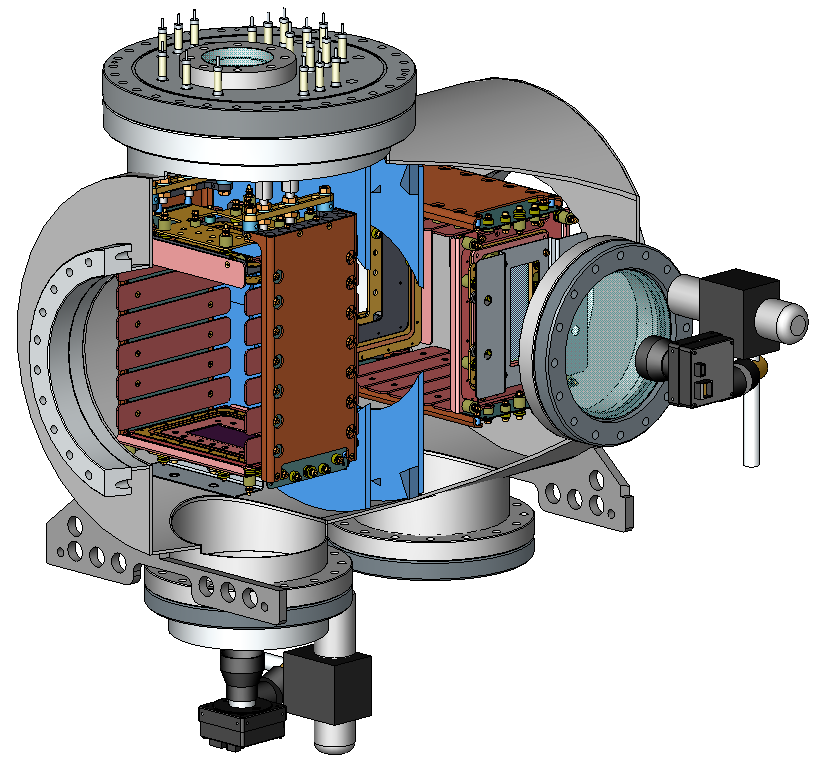 Start/Stop automated by 
Ma #Ev - FAIR Timing
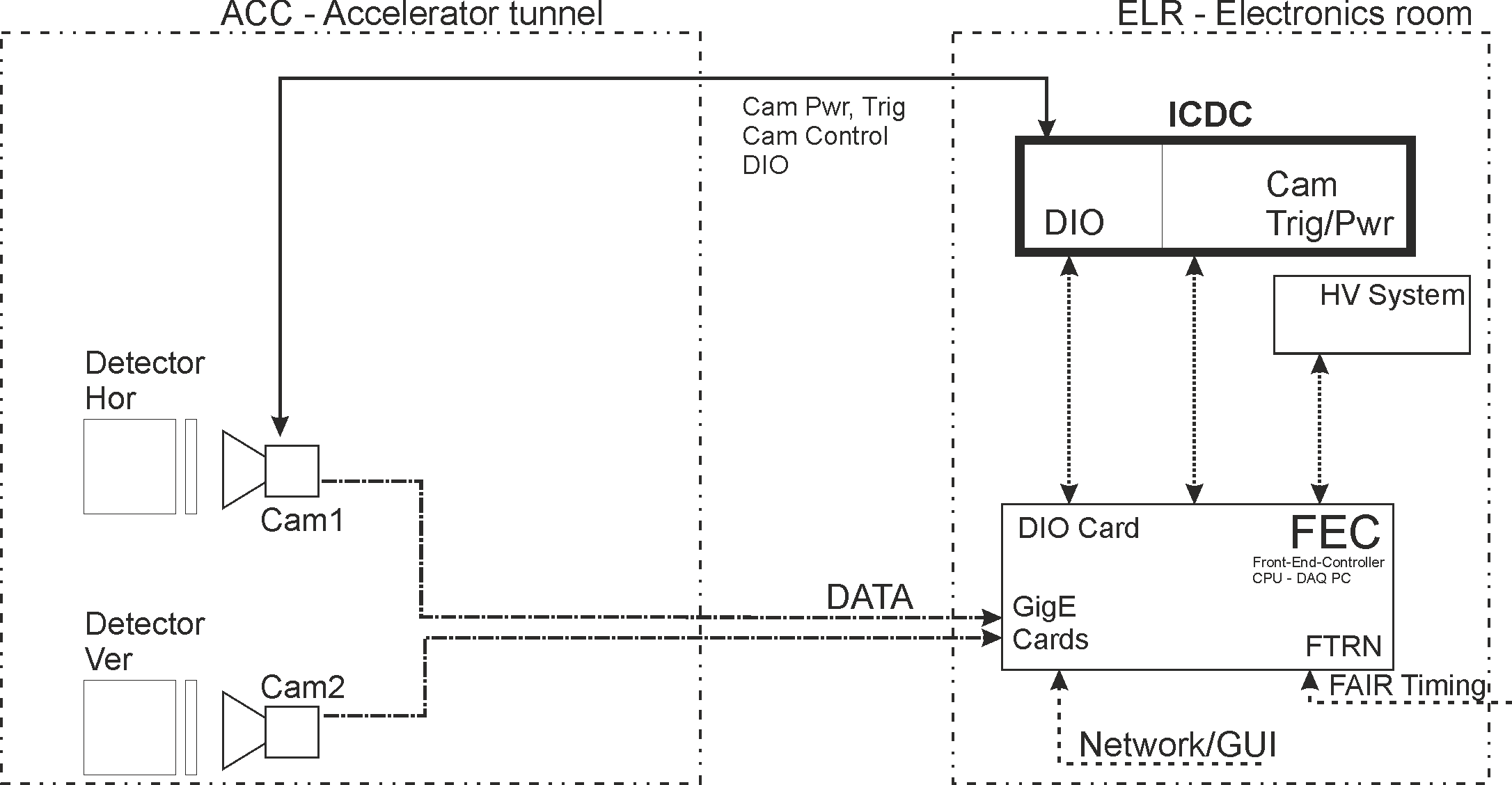 PC
Cam Control
FTRN
HV
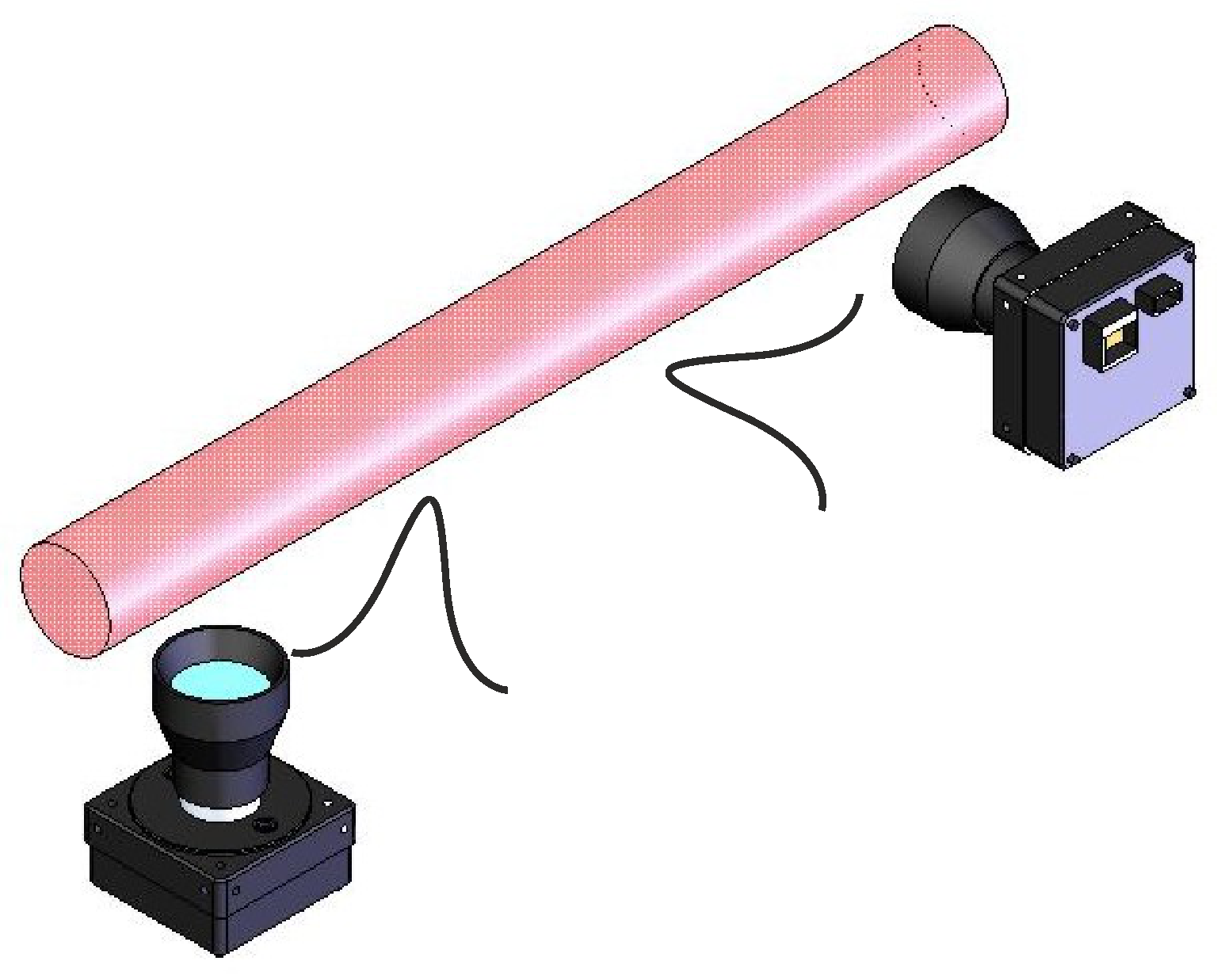 Profiles
hor / ver
Main GUI
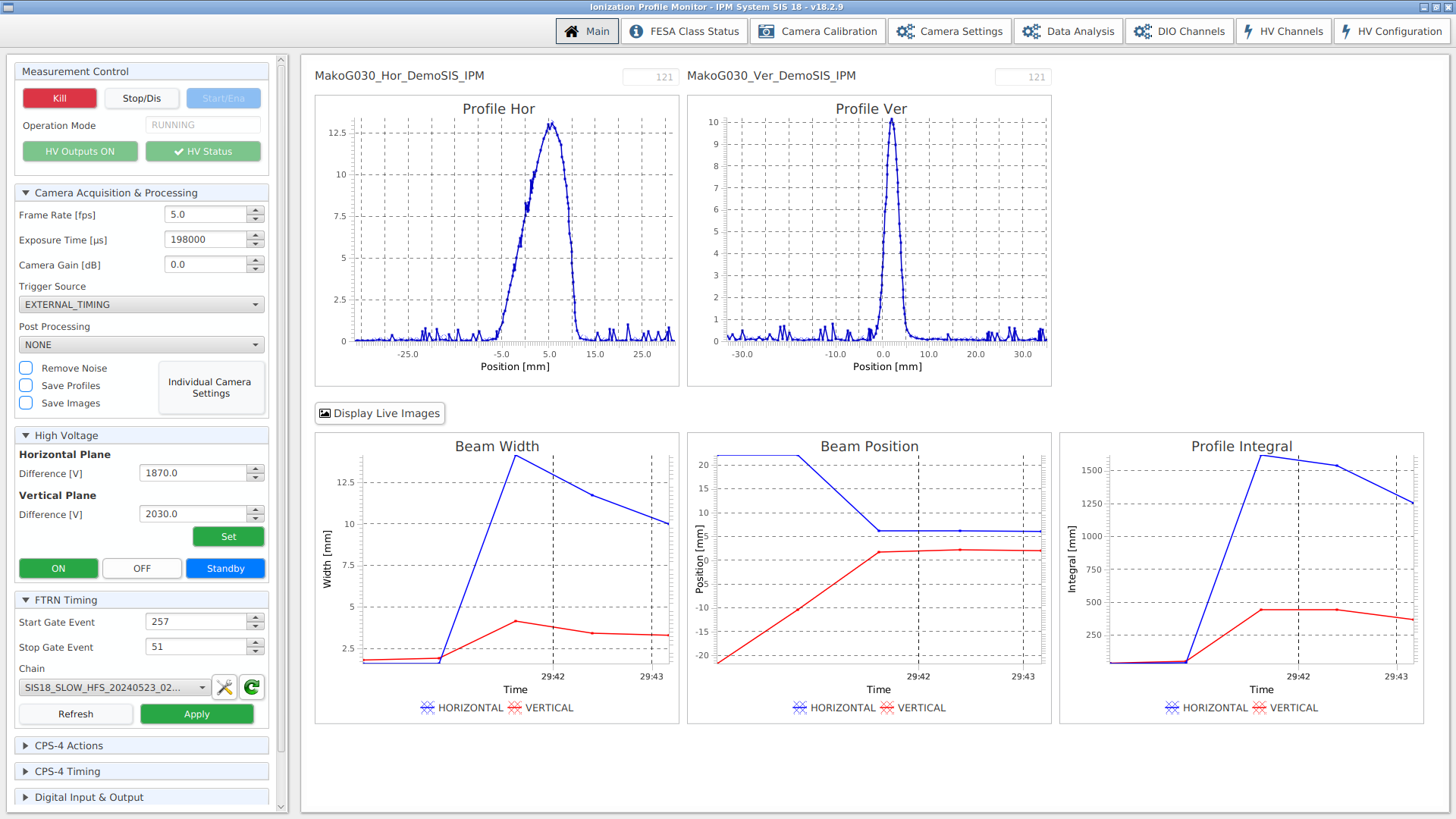 Typ. GUI 
@ IPM meas.
running


Graphs BW, BP, PI
or
Cam Live Images
Main GUI
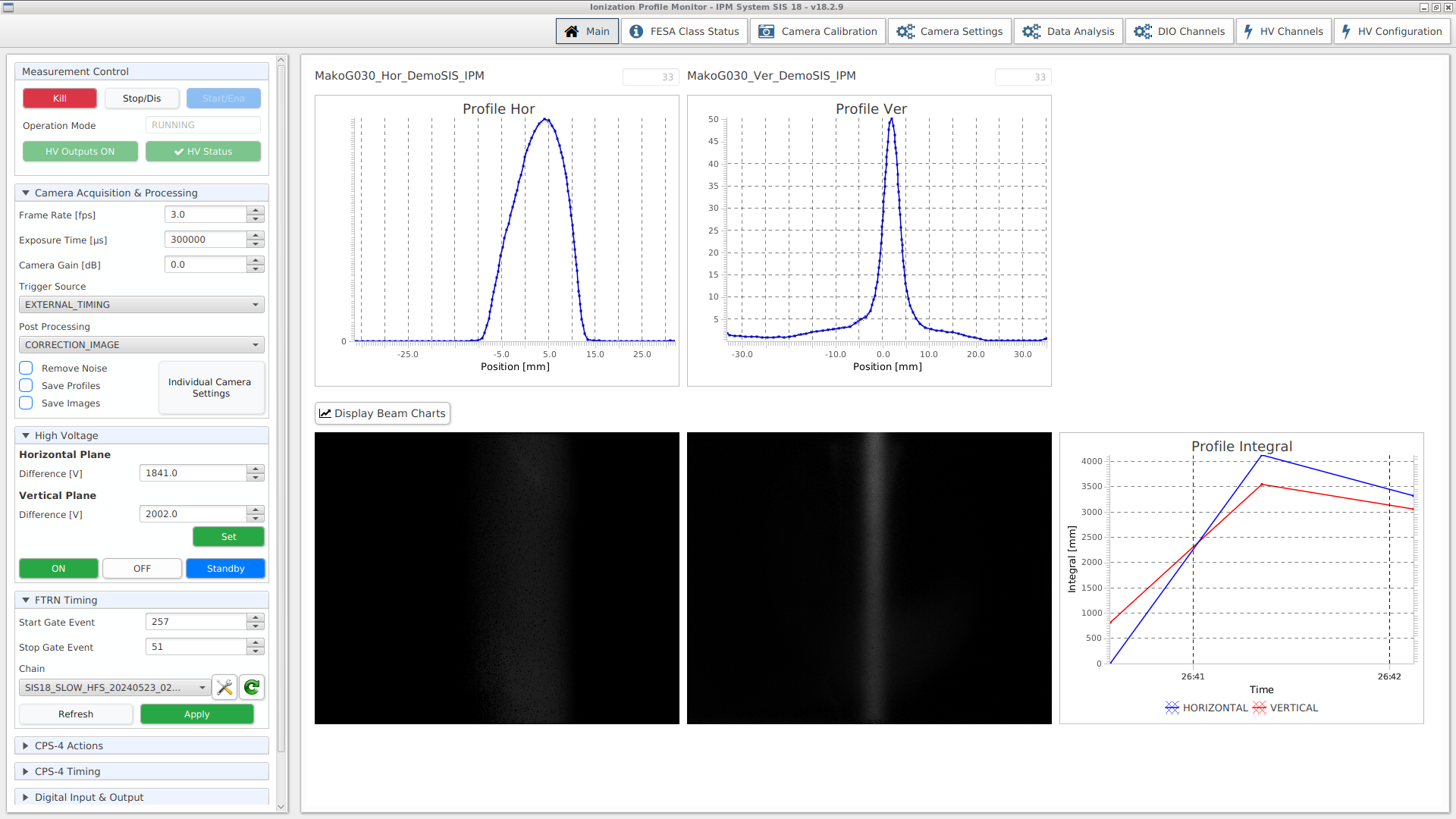 Typ. GUI 
@ IPM meas.
running


Graphs BW, BP, PI
or
Cam Live Images


1 Profile
Main GUI
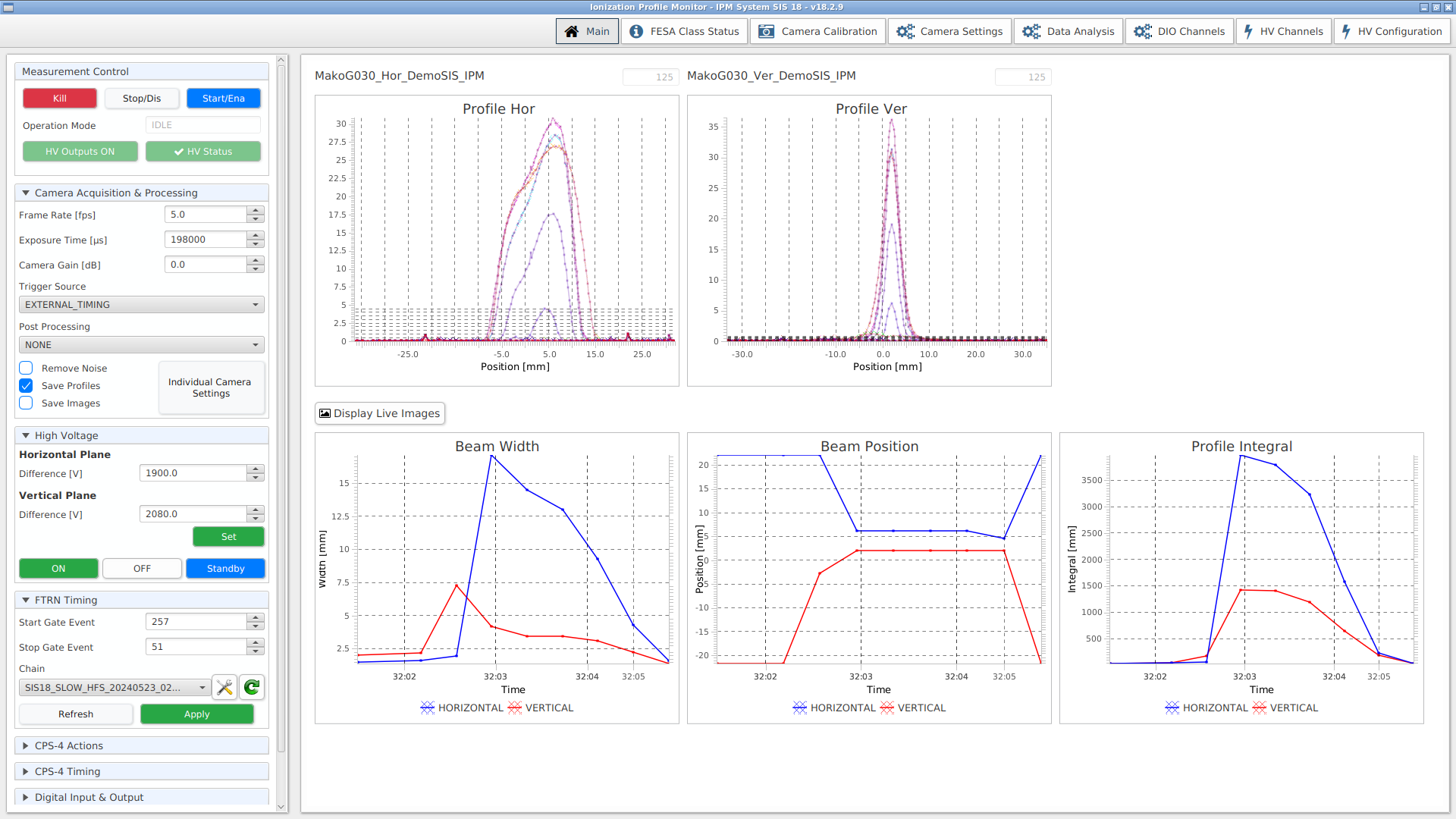 Typ. GUI after
IPM meas.

All profiles analysed
& displayed.
Main GUI
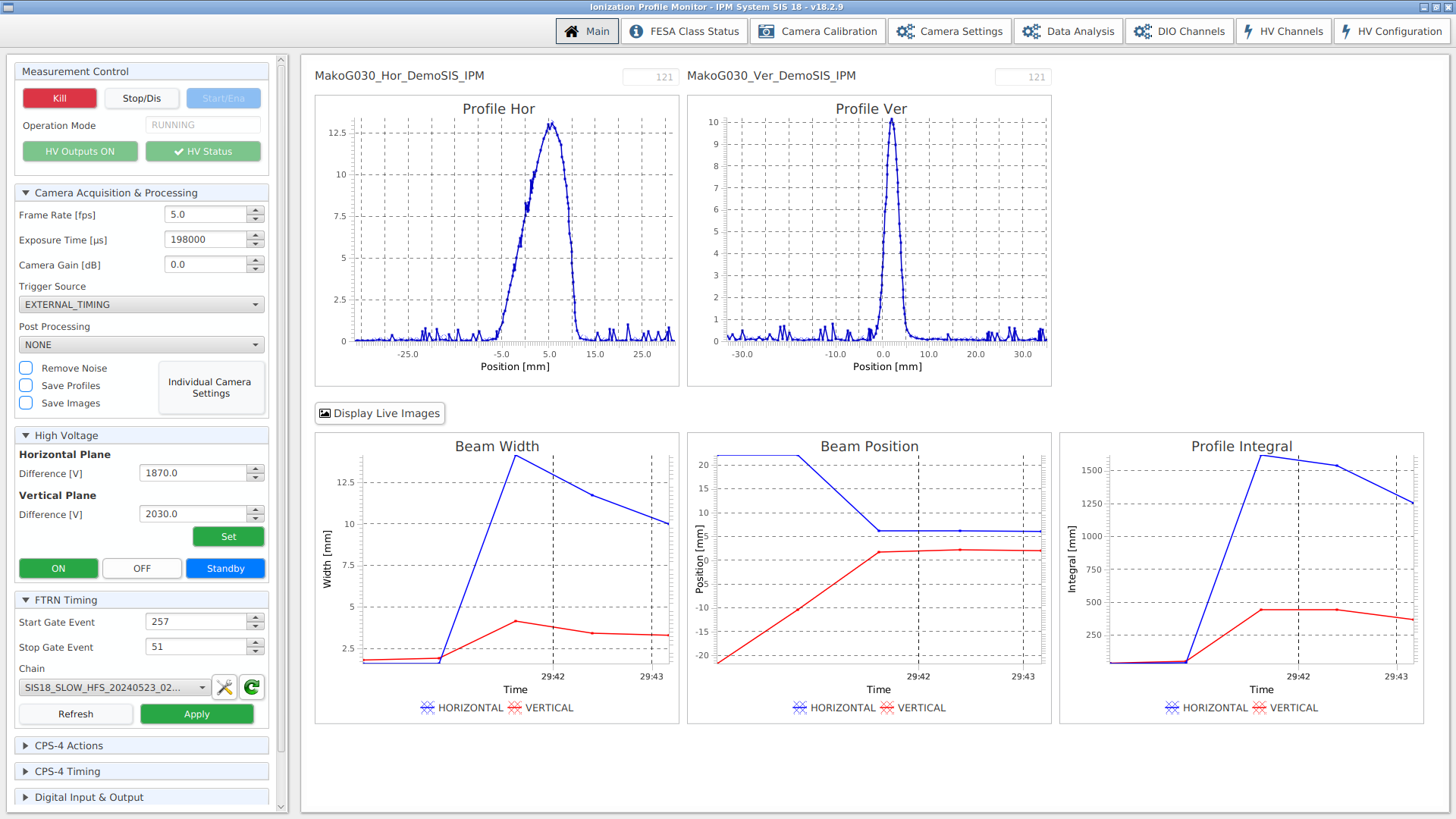 Main task : DAQ 
measure & save the data.
Random profiles to GUI.

Meas runs endless - 
started/stopped by 
Ma #Ev.

Button function : 
Start/Ena - Stop/Dis
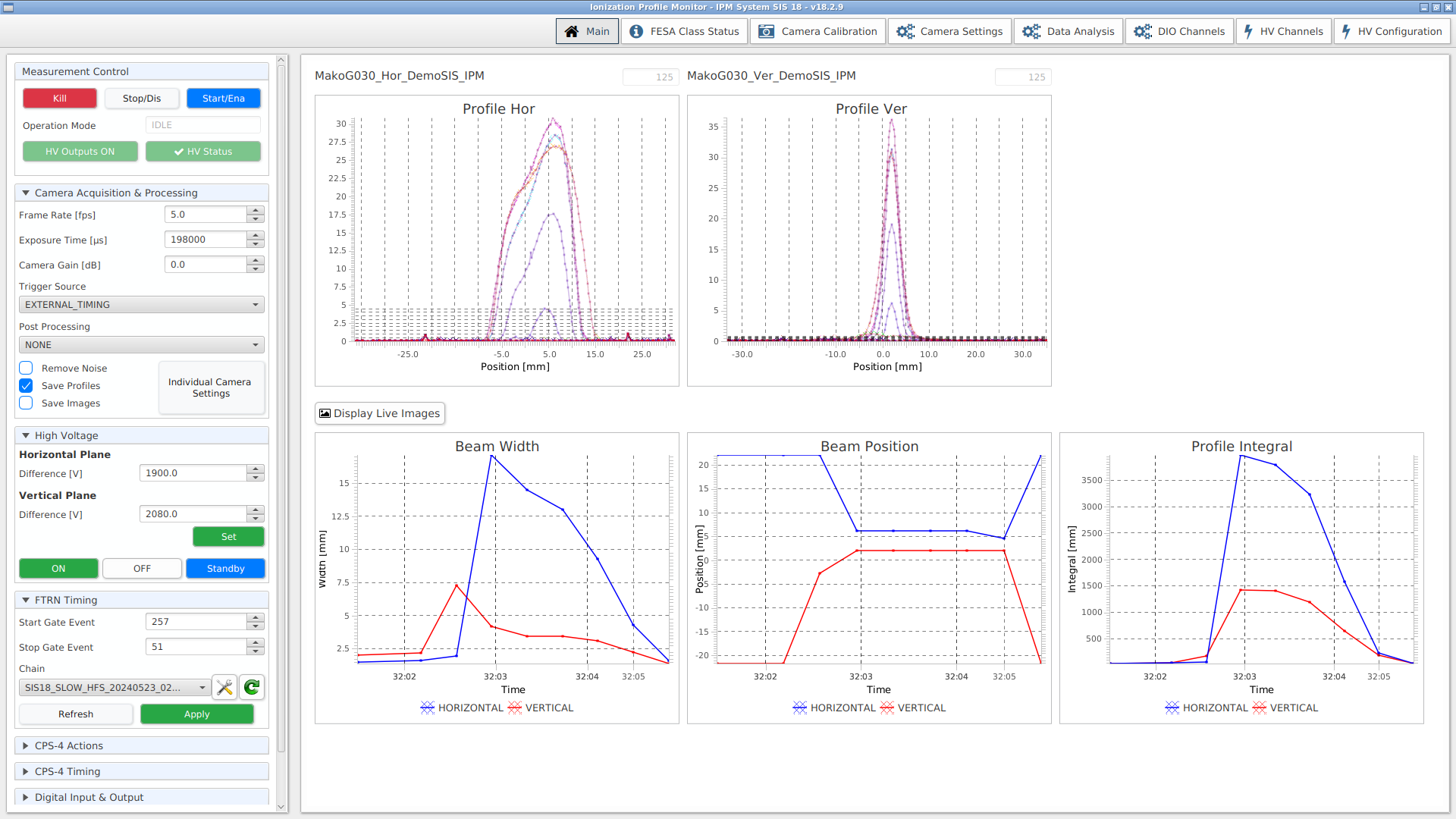 Timing - FTRN - Cam Trigger
Start Event: 
Sequence Start
Ev 257

FTRN -
FAIR Timing
Receiver Node

ICDC - 
IPM Camera 
Device Control
Stop Event: 
Extraction End
Ev 51
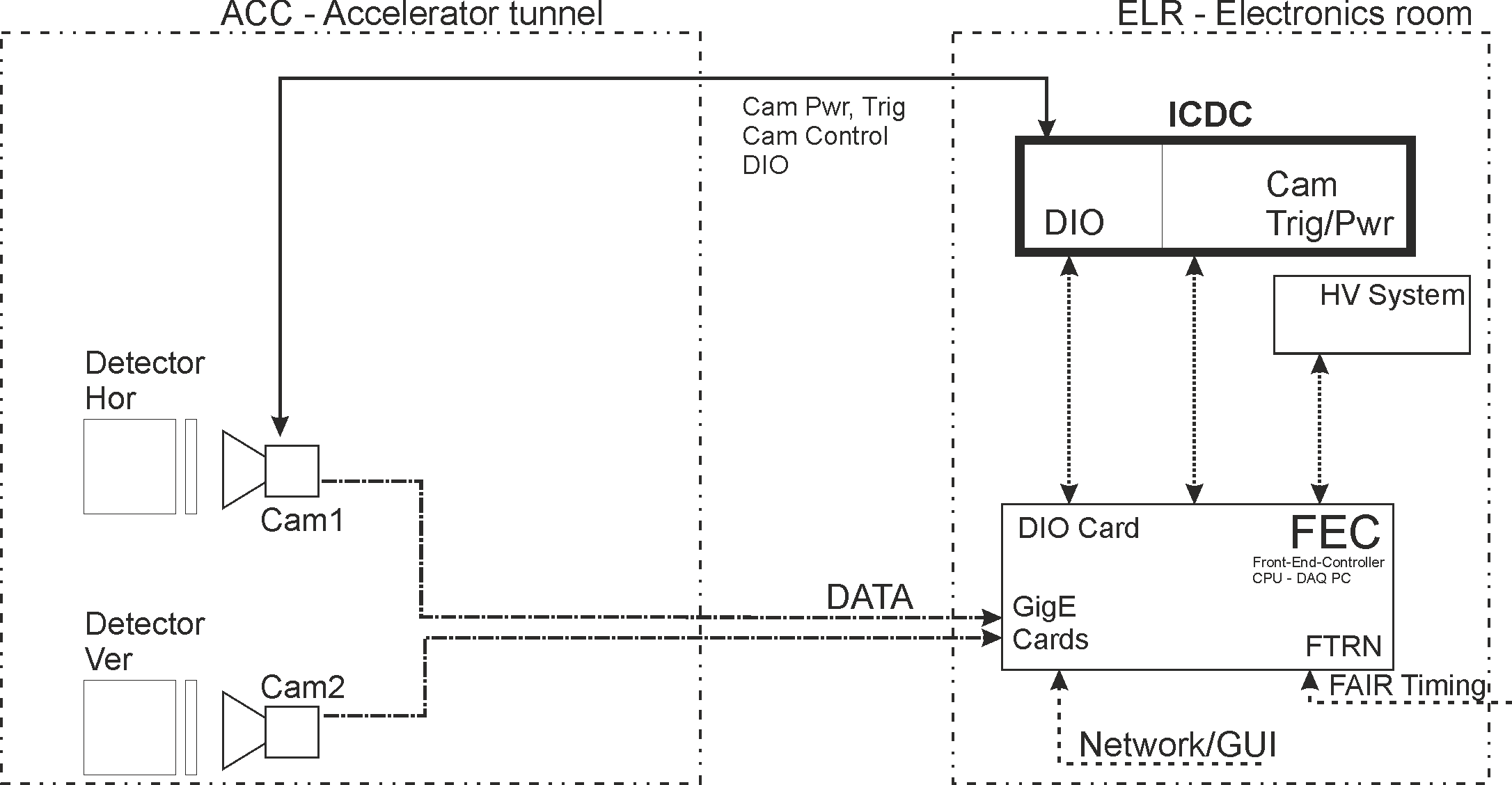 Start IPM GUI
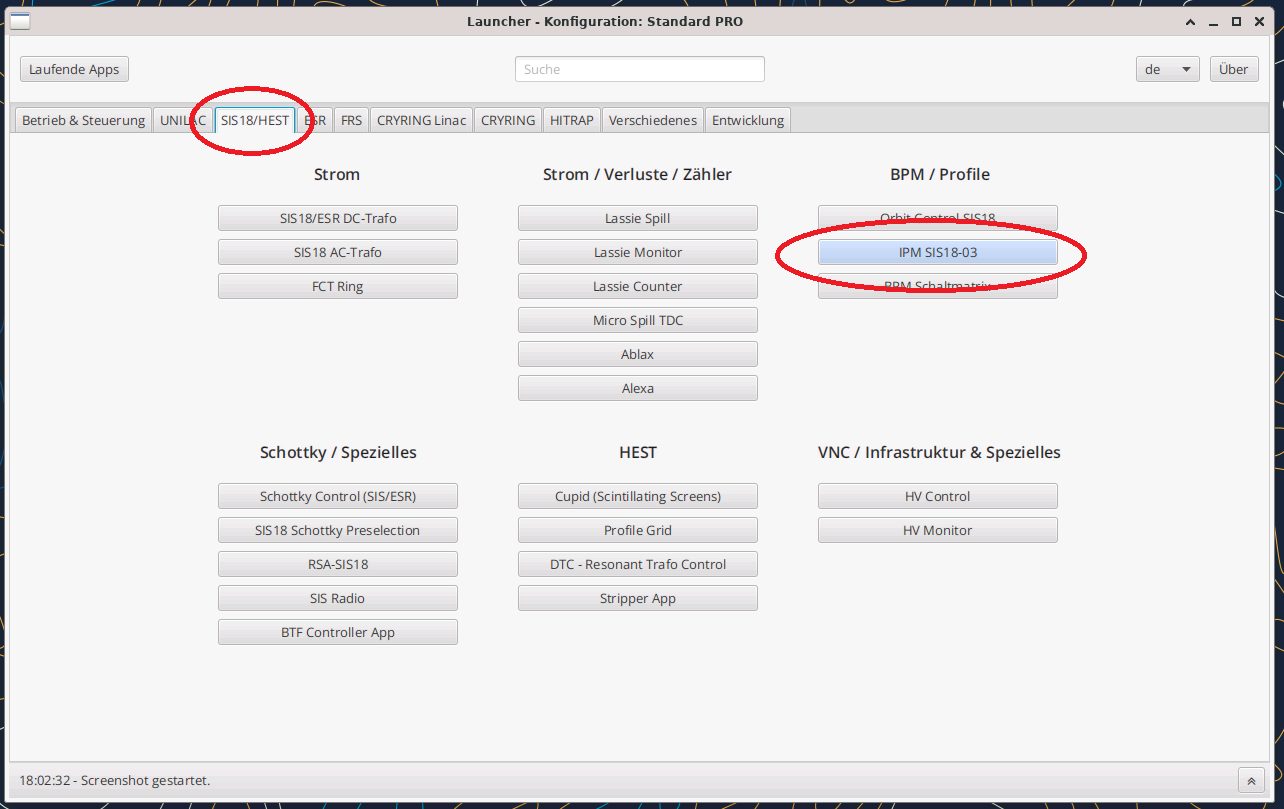 IPM GUI - Main Tab
Startup
IPM GUI - Status Tab
Device Status
Check
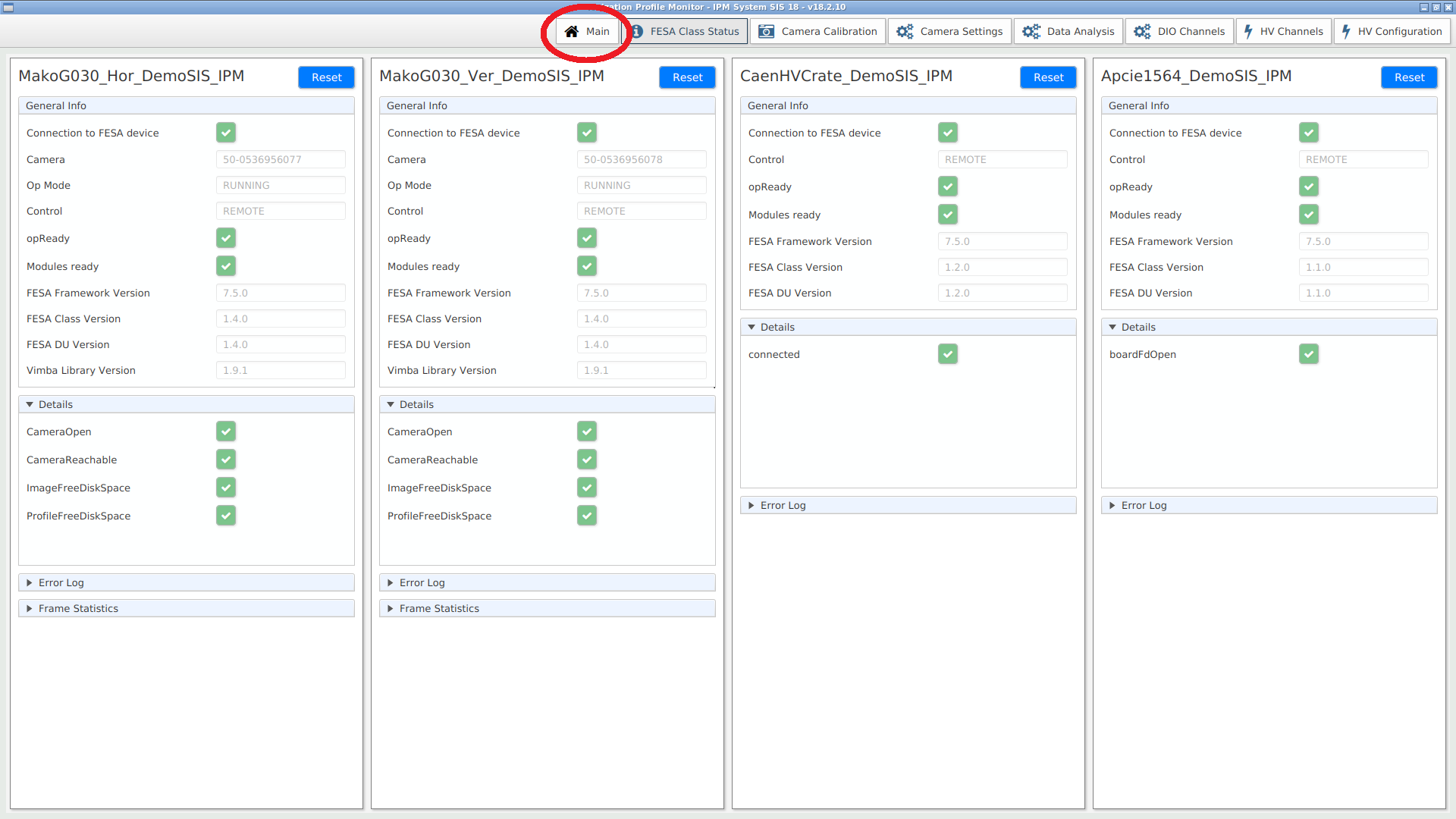 Start - Internal Timing
1st Start

Internal Trigger Src

Cam Data

No BW, BP, PI

Detector inactive.
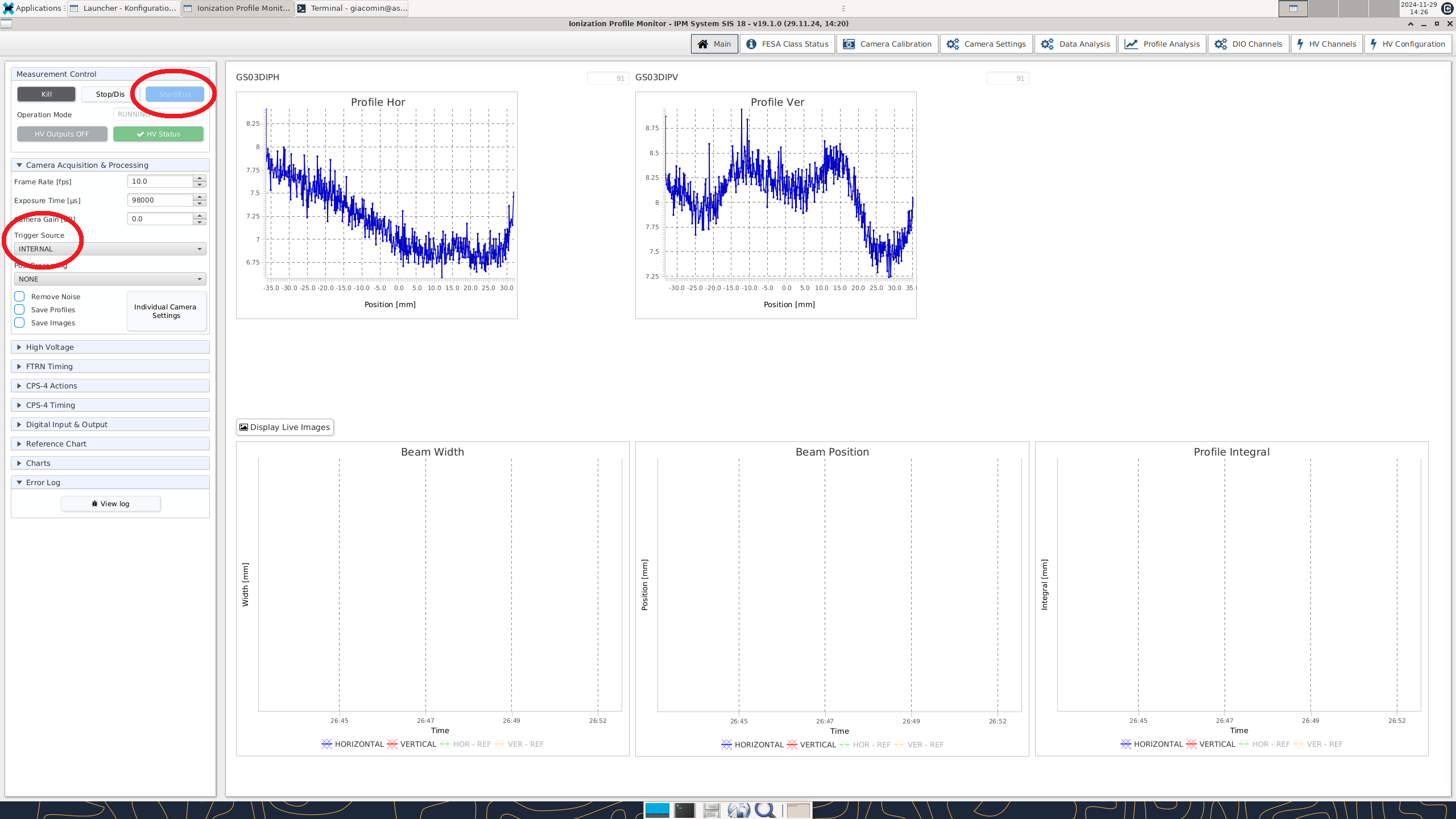 Internal Timing
Stop

Cam Data 
of full measurement

No BW, BP, PI



Internal Timing:
Cams free running =
internal triggered. 
No FTRN involved.
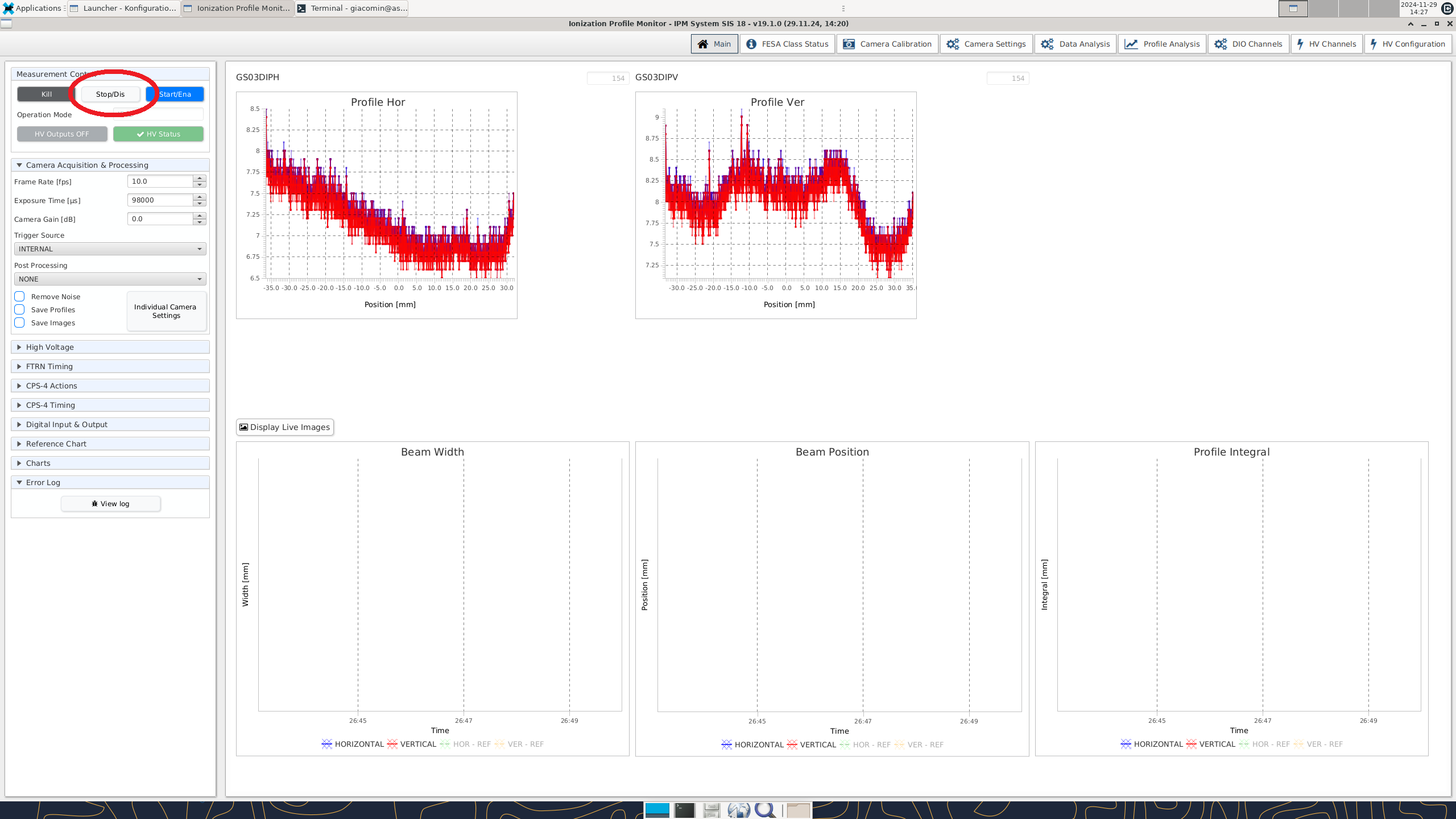 Cam noise
Manual Timing
Manual Timing:

FTRN generates
triggers after 
Start/Stop.
Cams extern 
triggered.

No Ma #Ev yet.
Determin. triggers
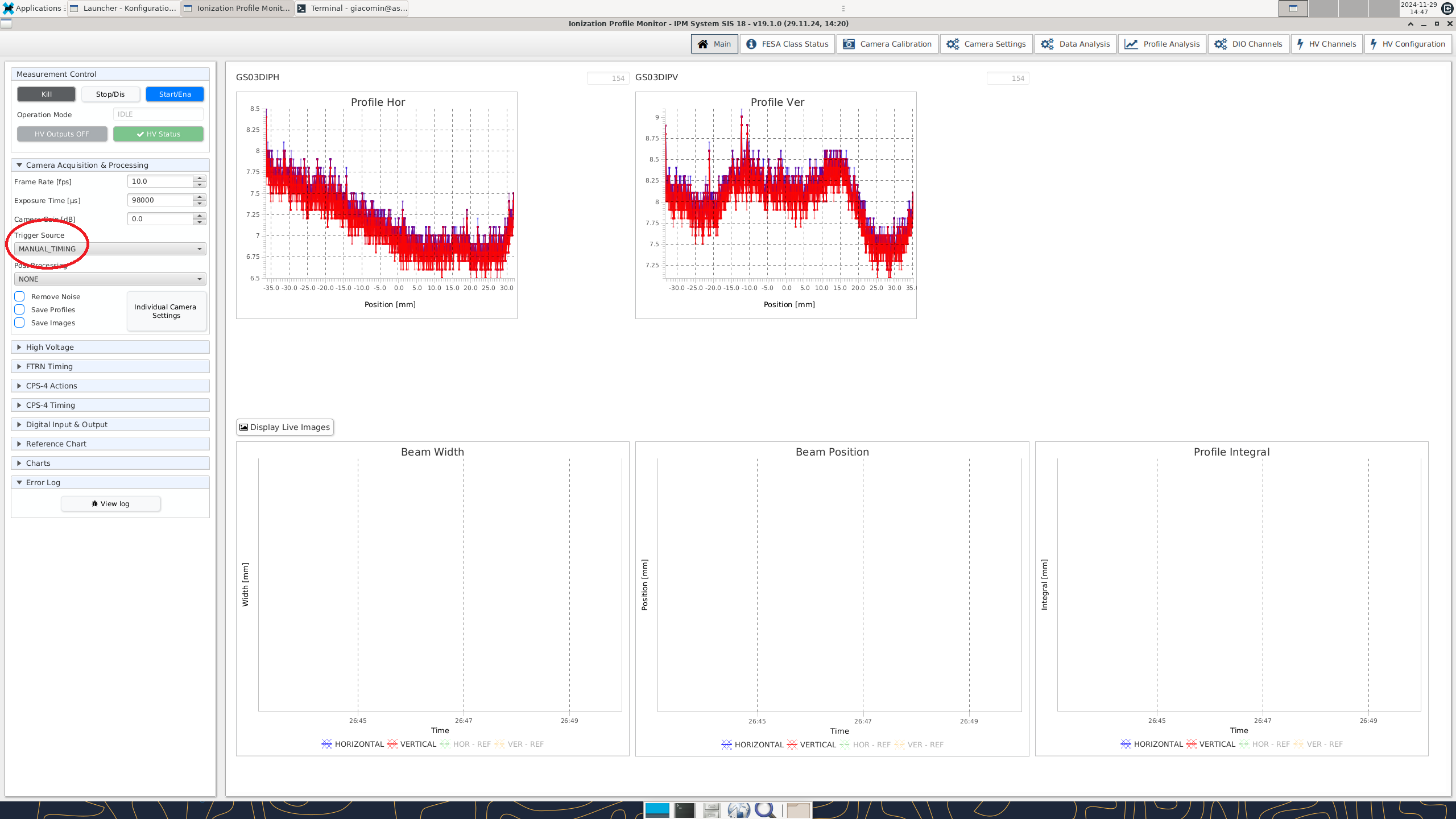 FTRN - Timing
FTRN Timing:

FTRN generates
triggers after 
Ma #Ev 
Enabled by 
Start-Button.

Cams extern 
triggered.
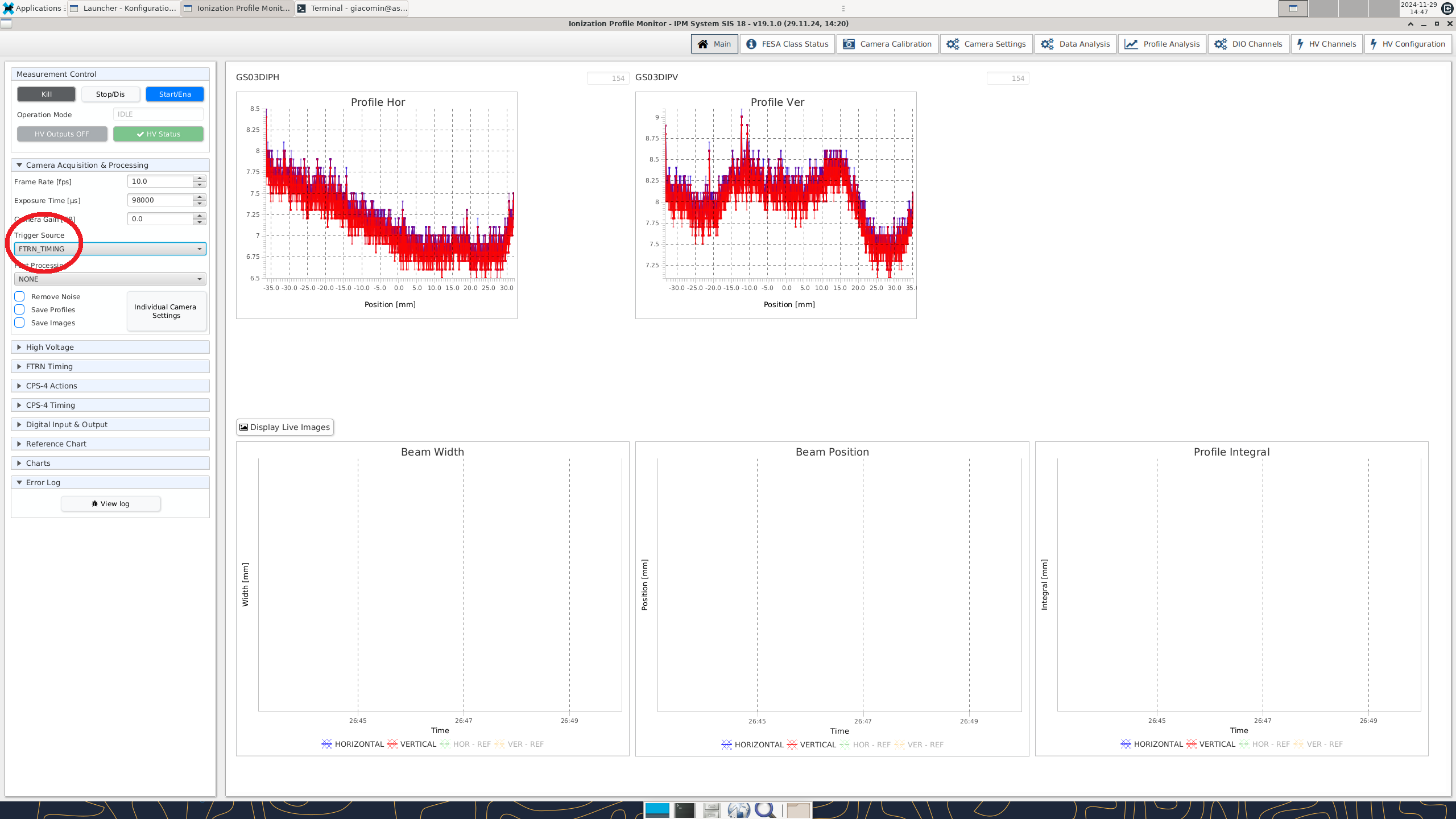 Machine Events
Start Event: 
Sequ. Start
Ev 257
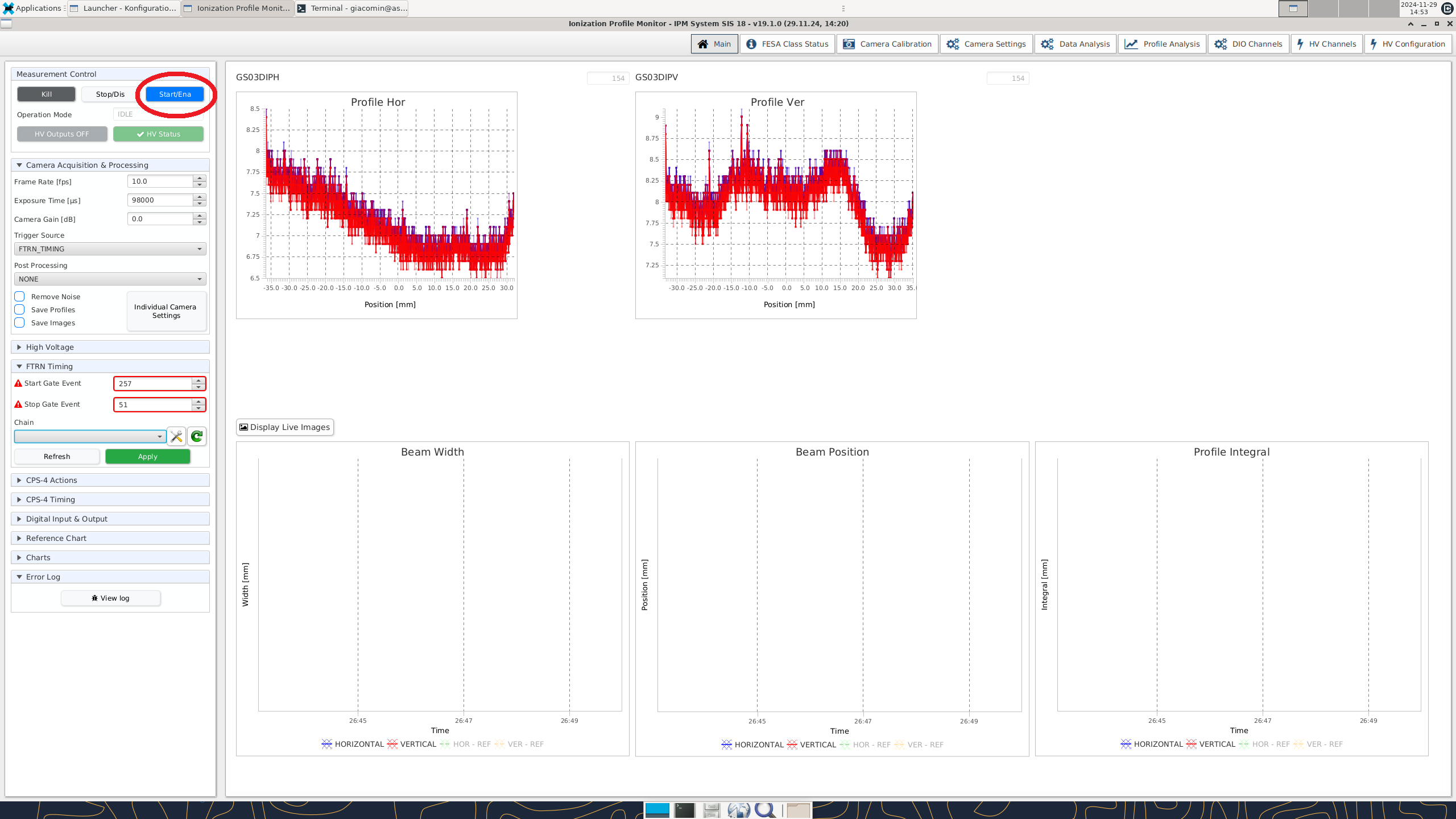 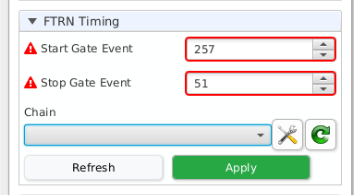 Stop Event: 
Extraction End
Ev 51
Chain
HV - Setup
Standby HV
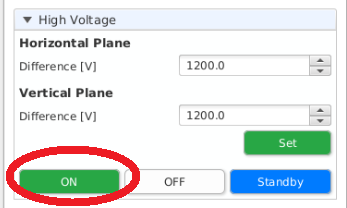 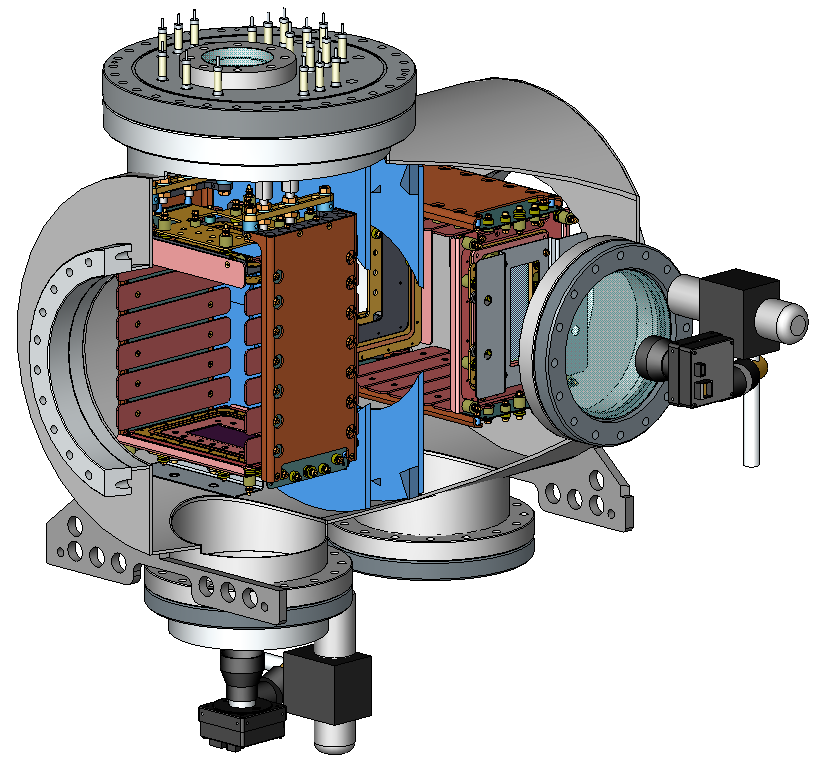 HV - Channels
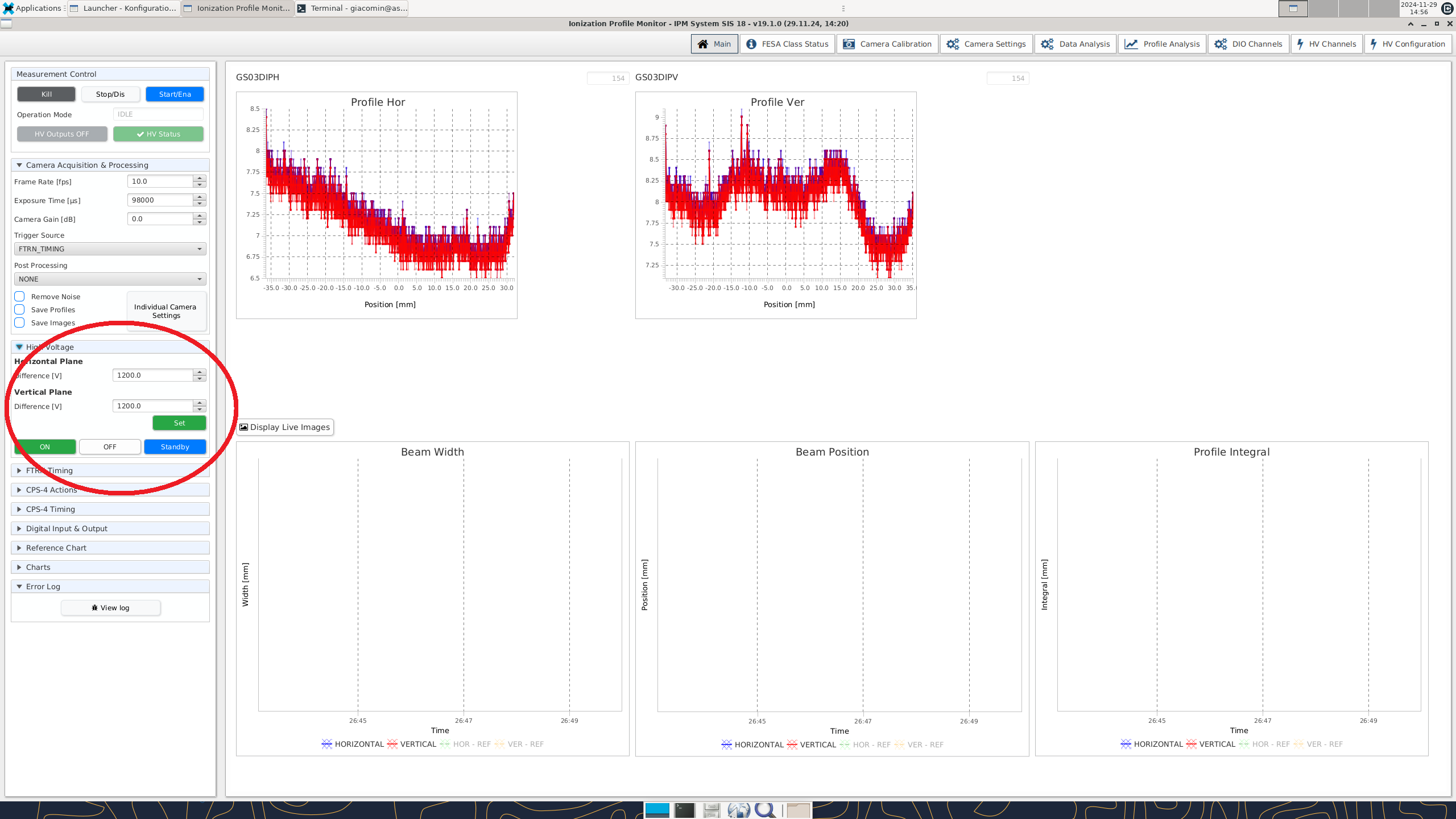 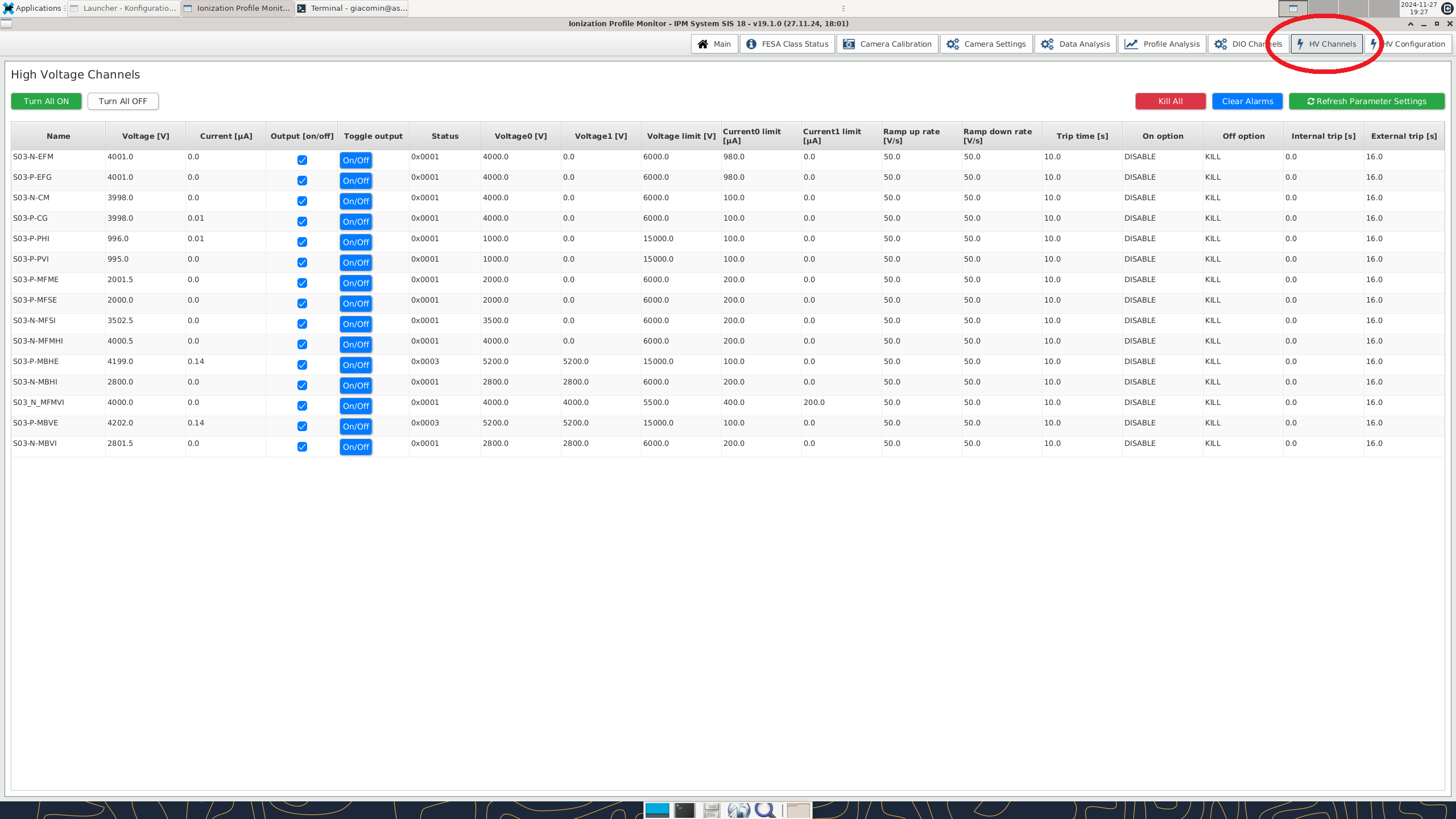 HV Check
HV - Detector
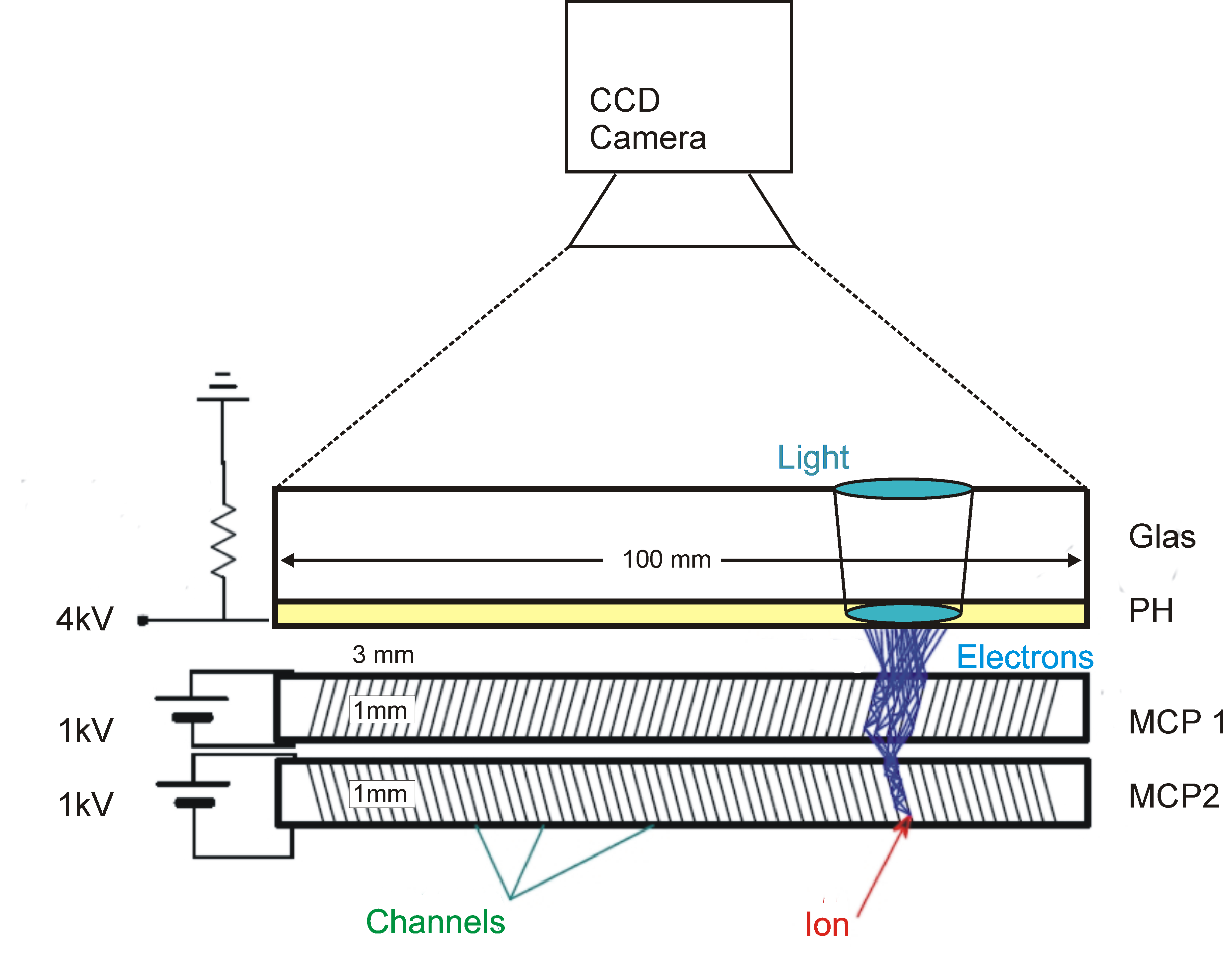 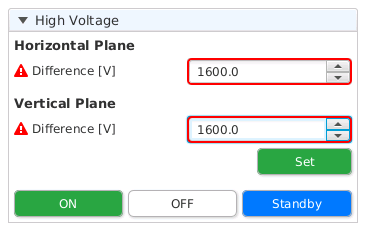 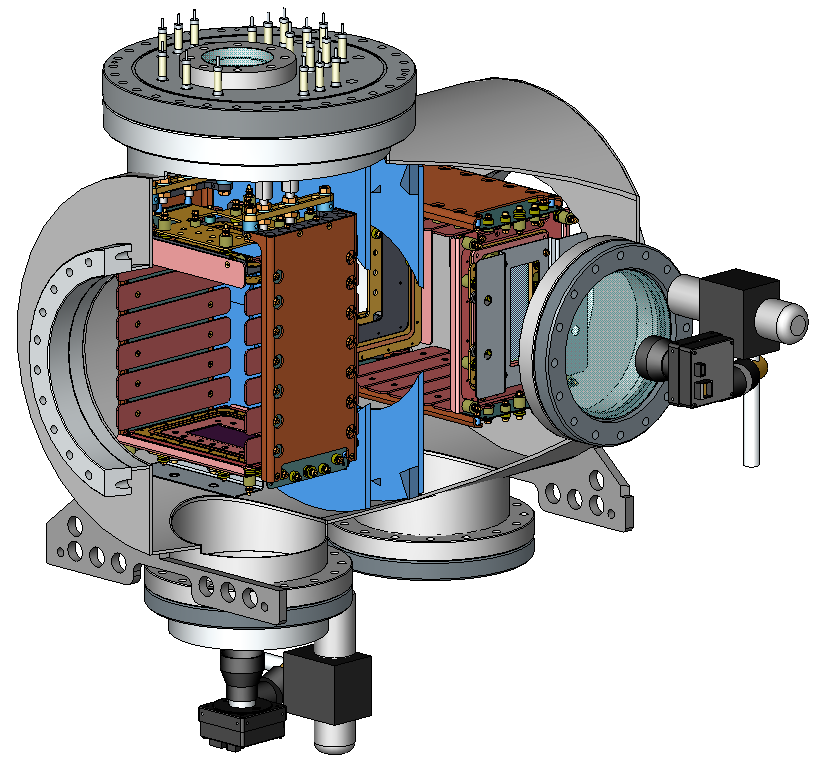 1600 V
Measurement
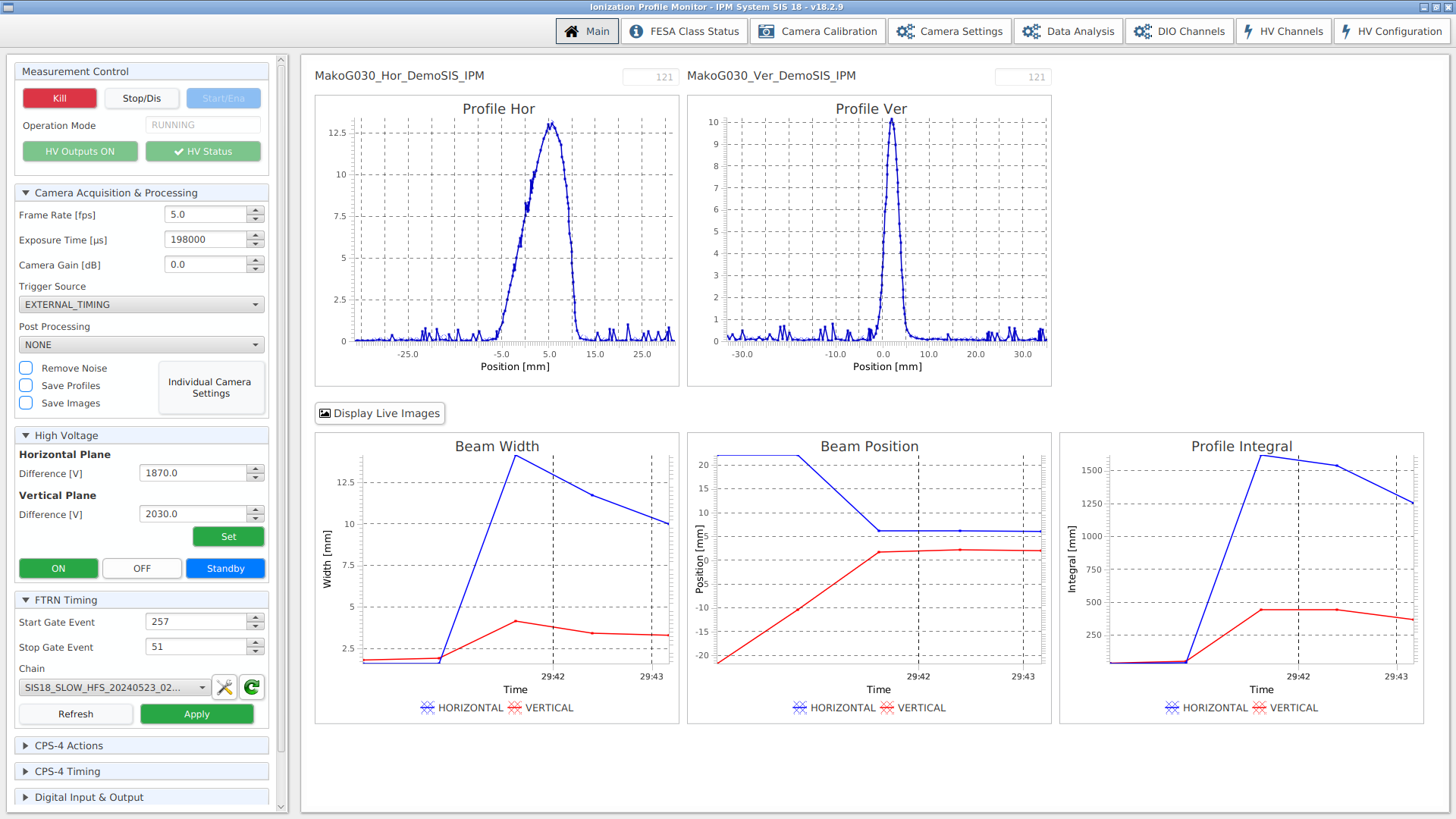 Typ. GUI 
@ IPM meas.

5 Hz
198 ms

#Ev 257 - 51

HV 
1870 V
2030 V

Post process:
Def Pix
Correction
Data Selection GUI
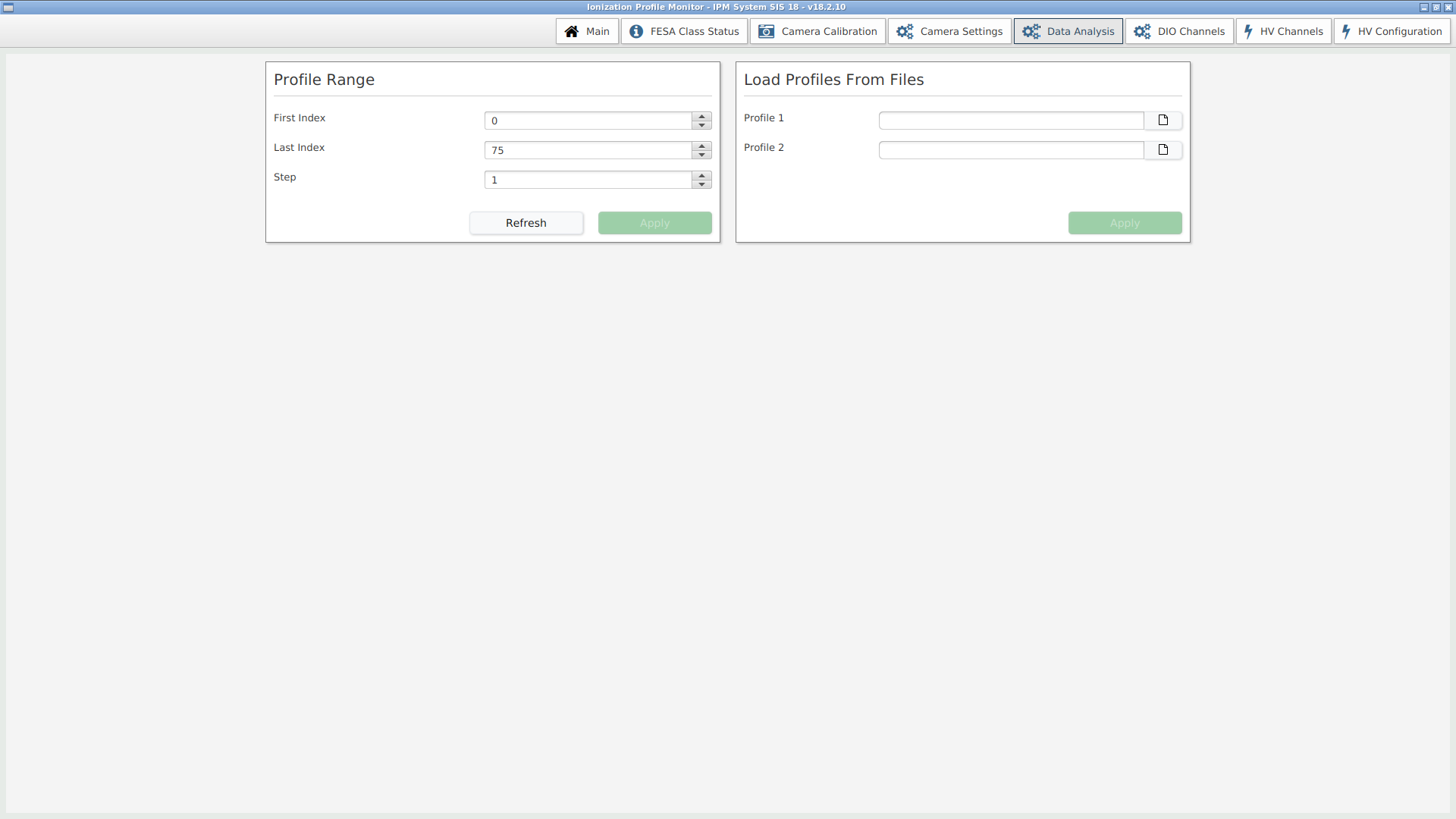 DIO GUI
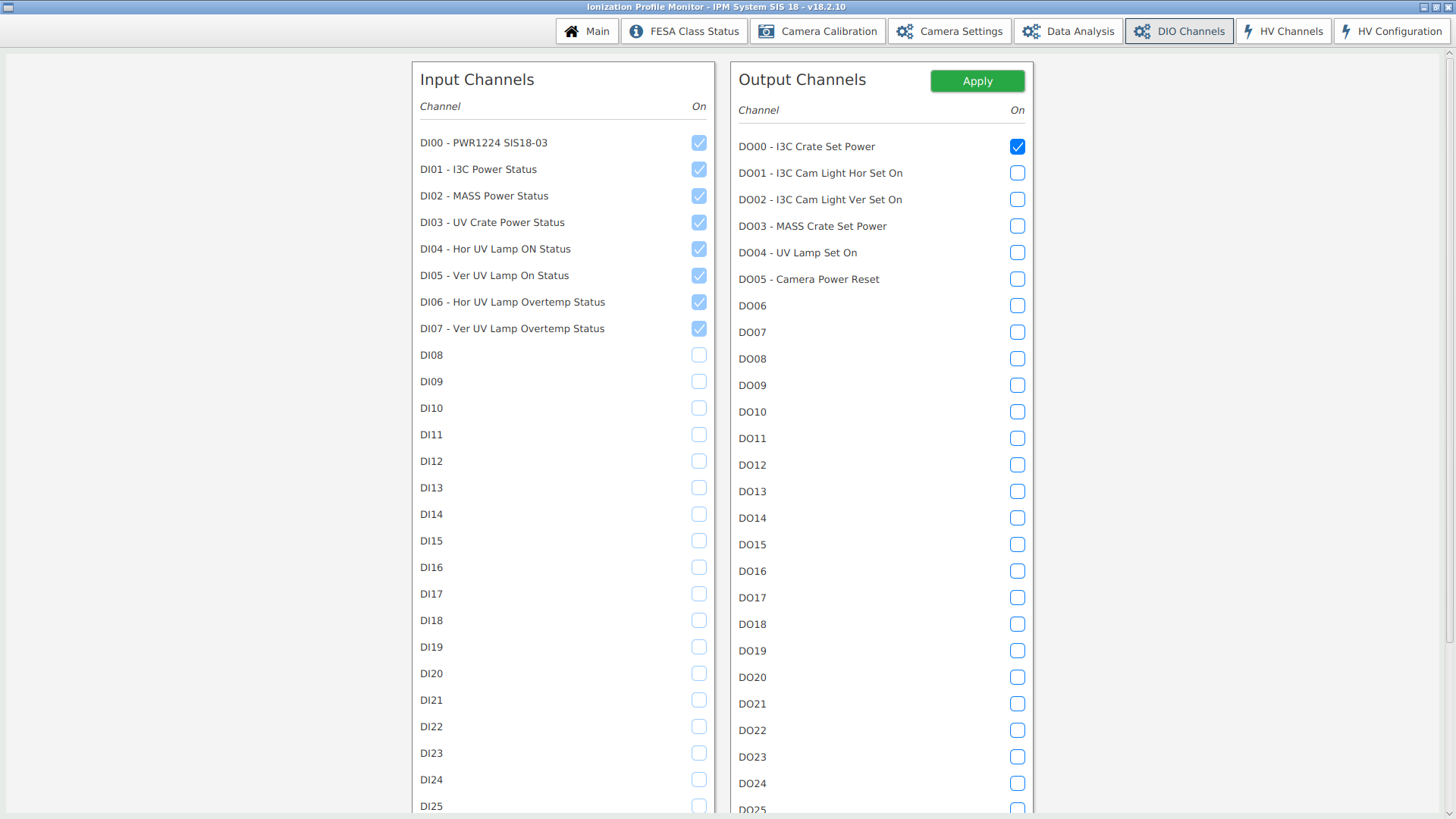 HV Configuration GUI
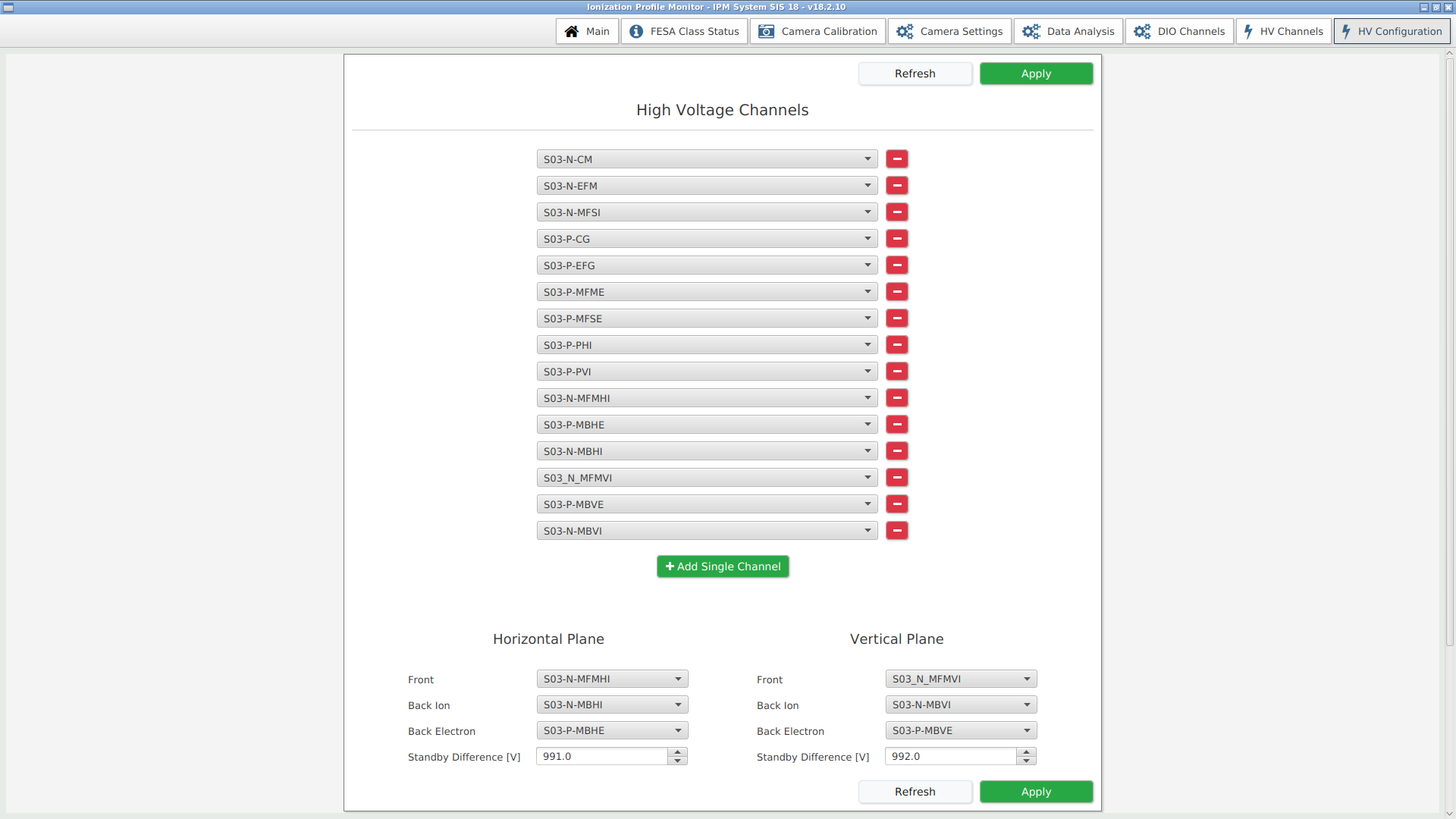 HV Configuration GUI
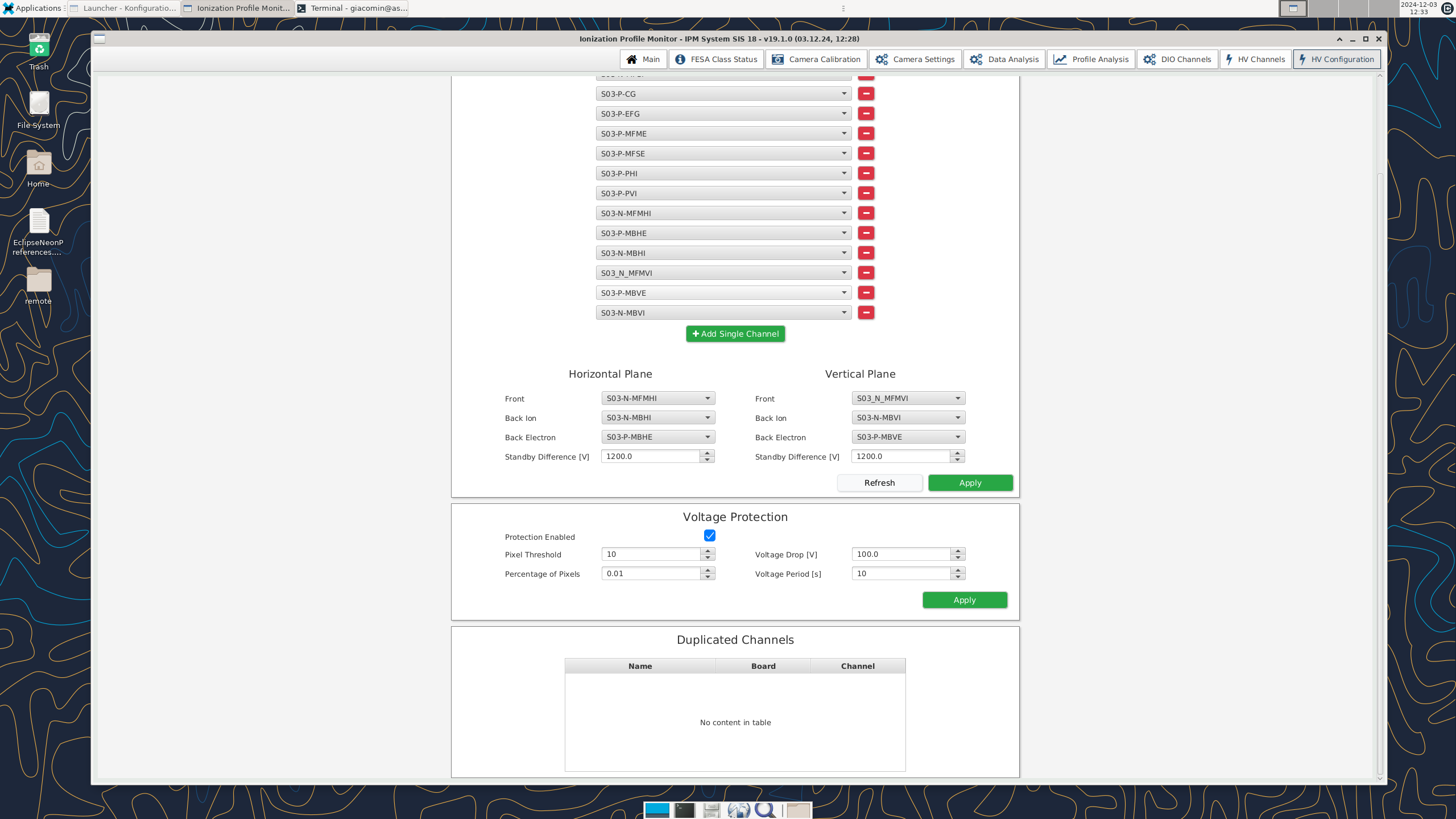 Camera Settings GUI
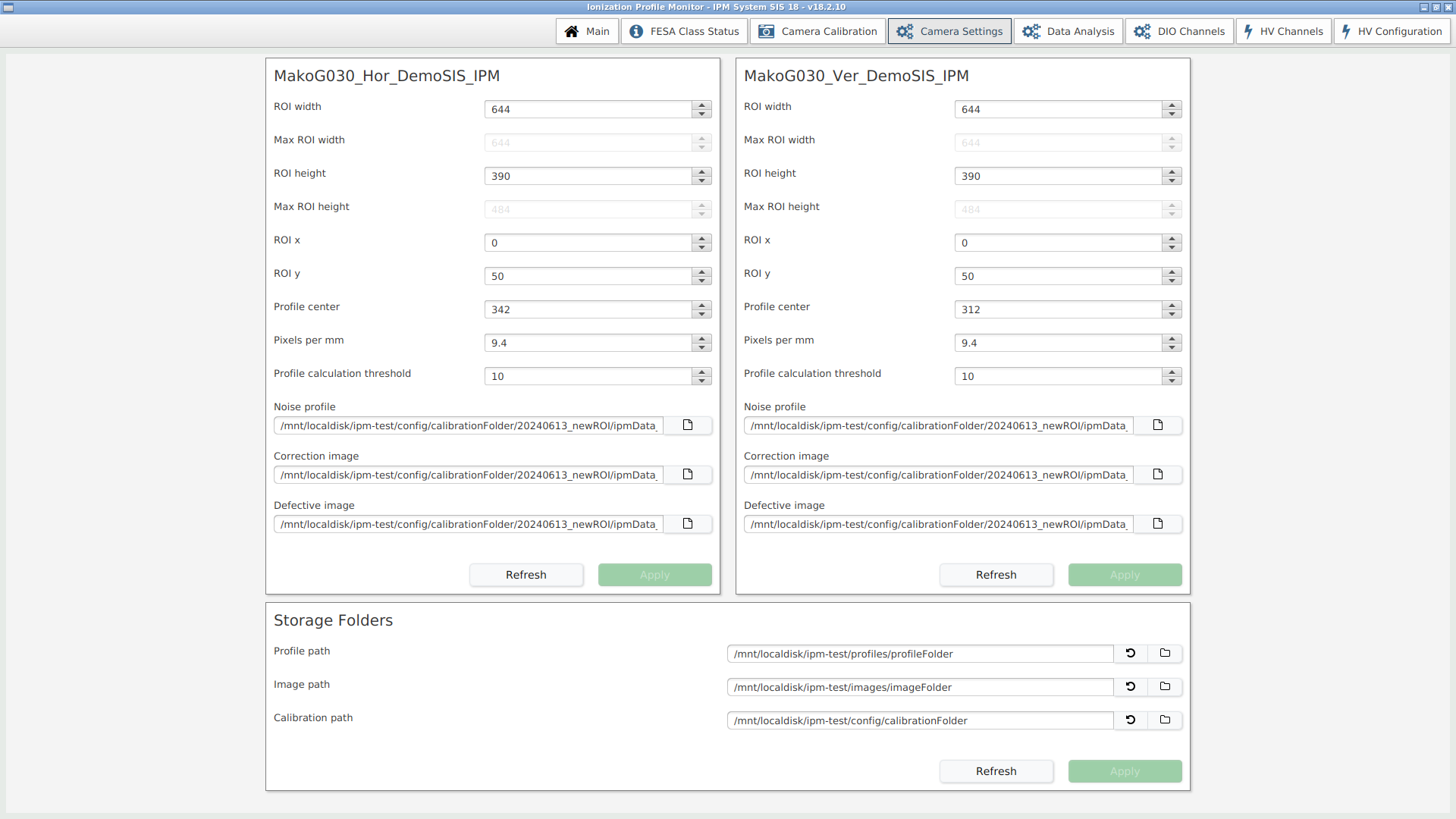 Camera Calibration
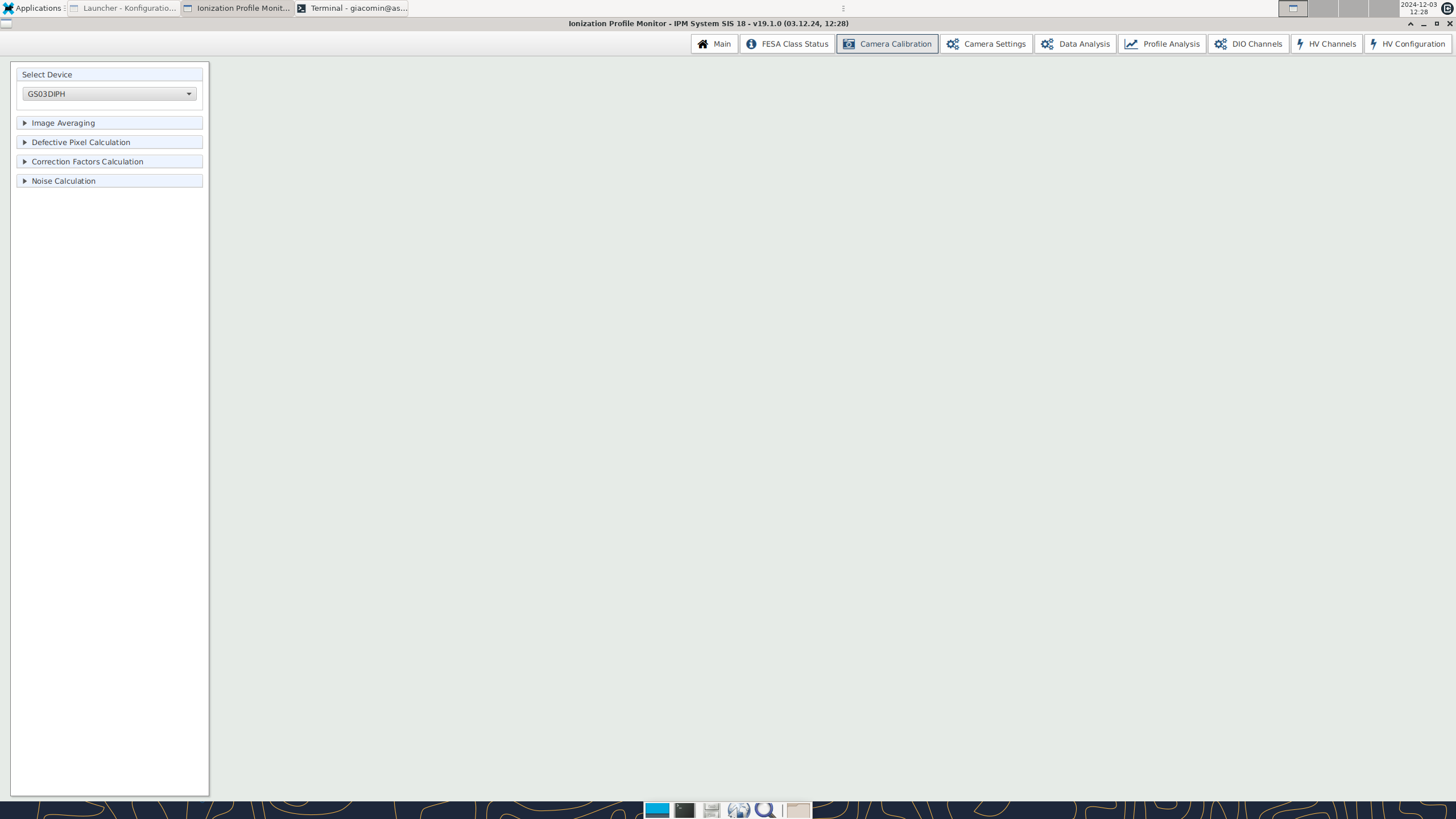 Danke
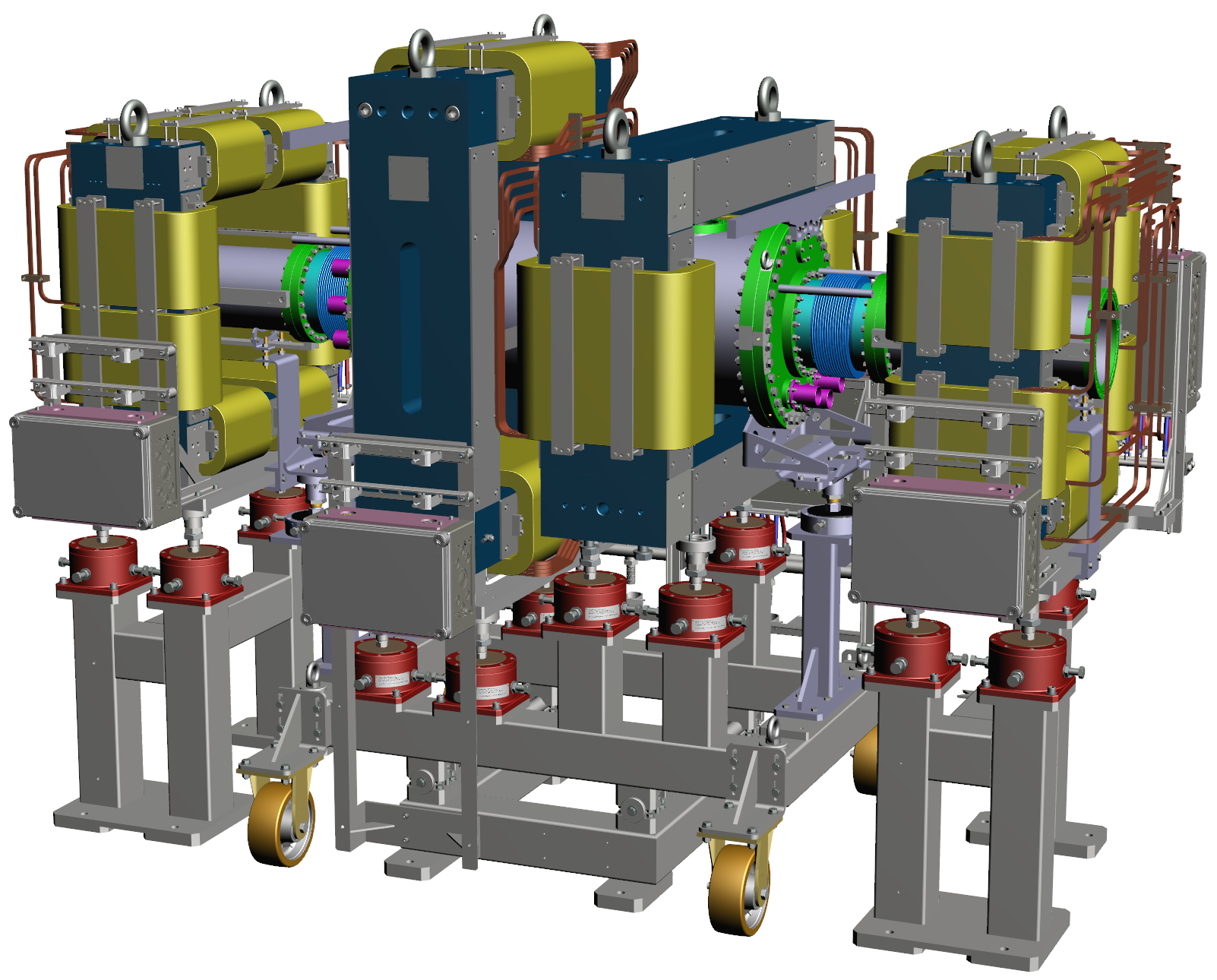 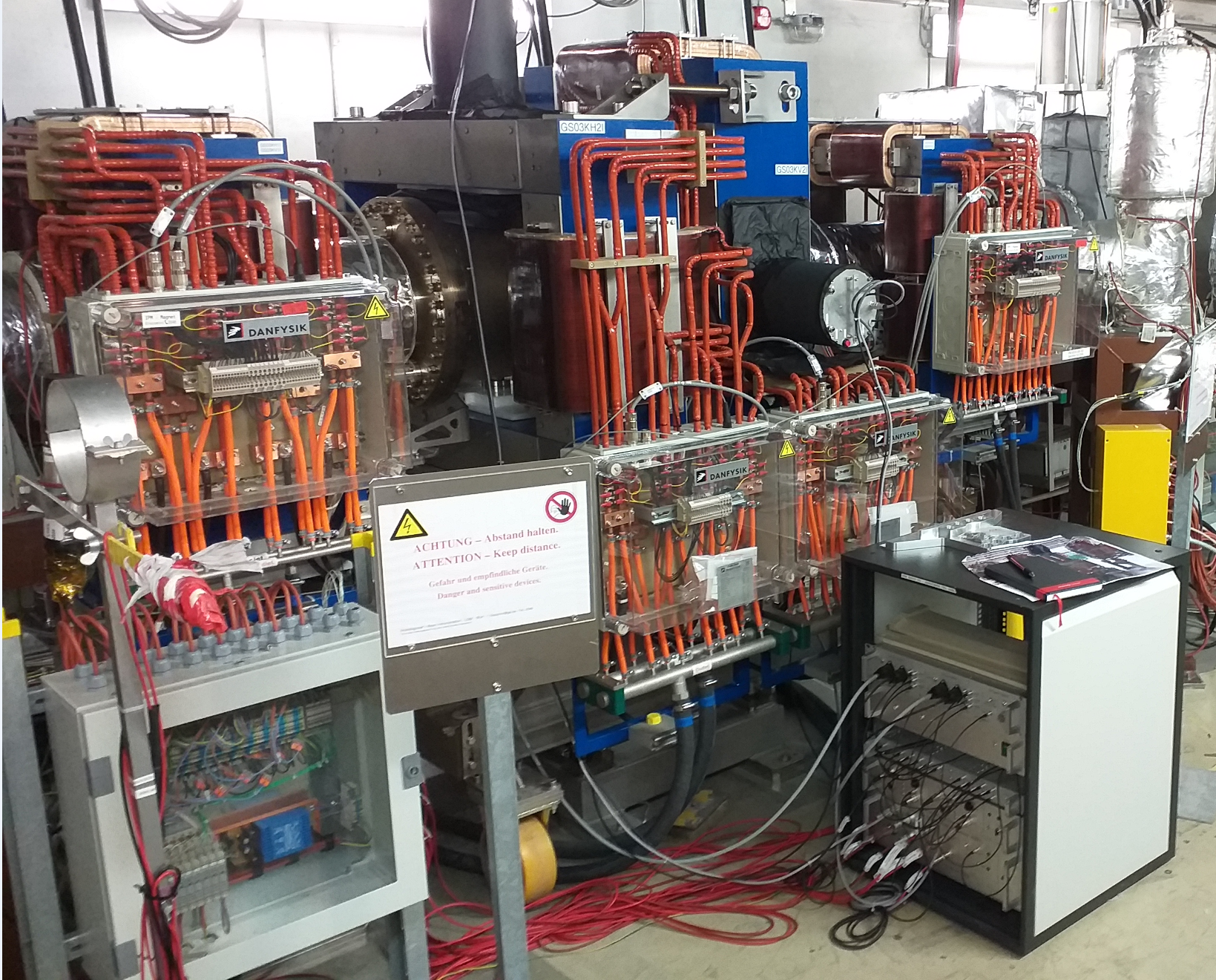